2024. 01. 29
2024년 1월 안전보건 전사 회의
목차
1
전사 안전보건 확보 현황
안전사고 발생 현황
2
3
안전보건 관련 이슈사항
4
전달사항
1-1. 전사 안전보건 확보 현황
[Speaker Notes: + 종사자 의견청취 추가]
2. 당사 아차사고 사례
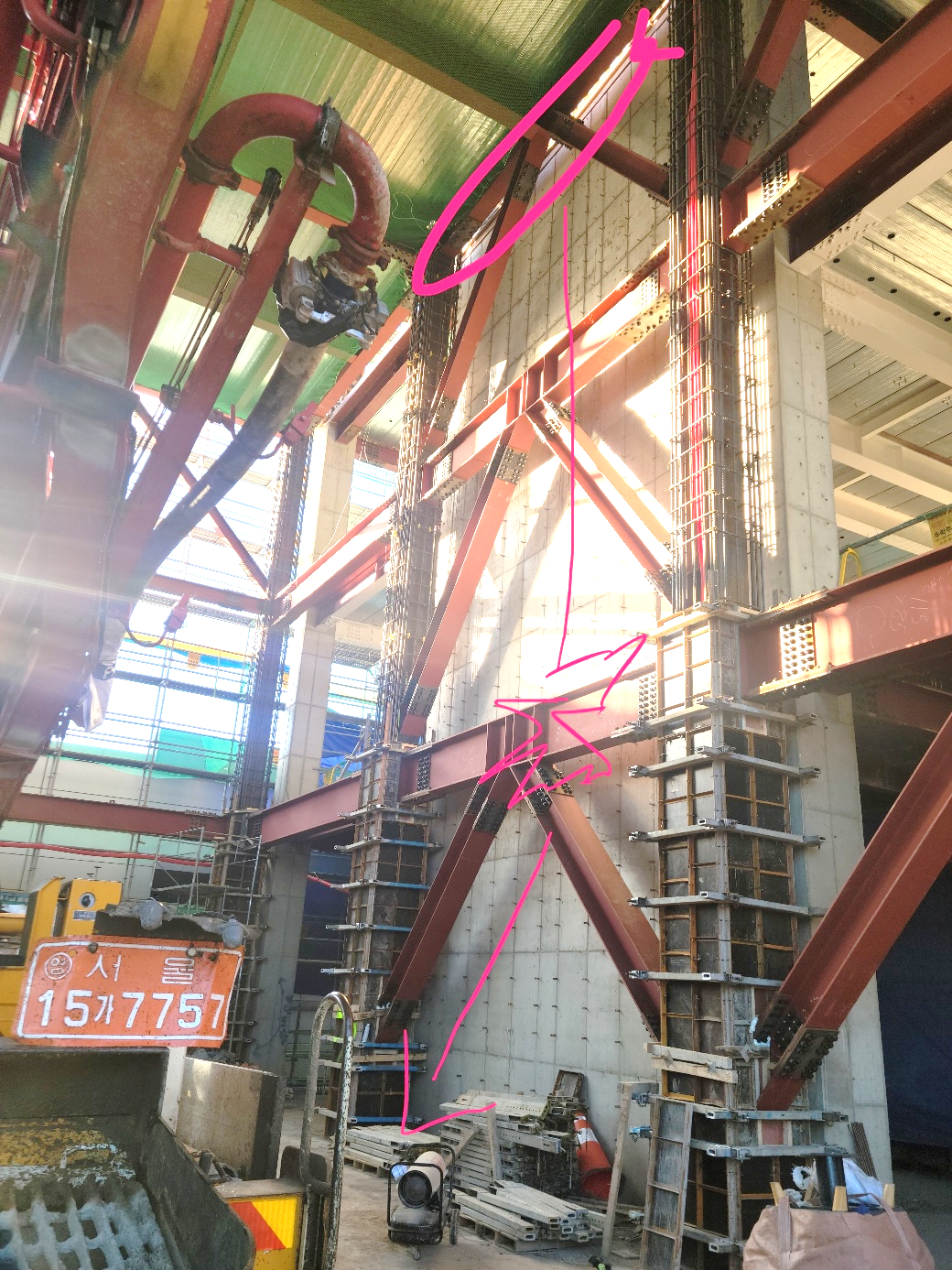 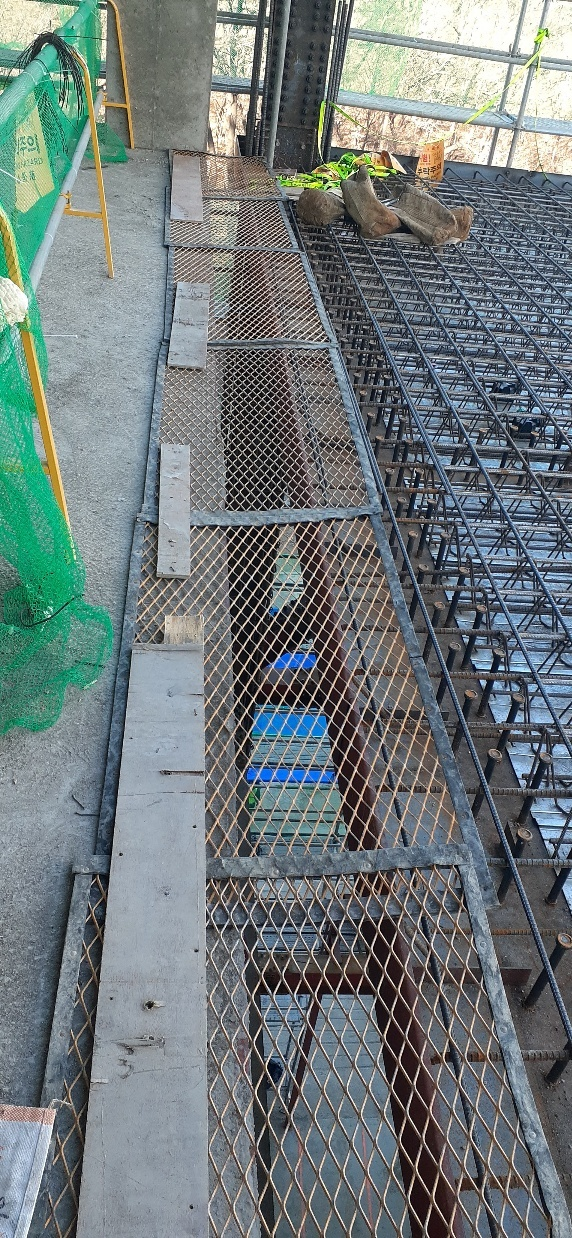 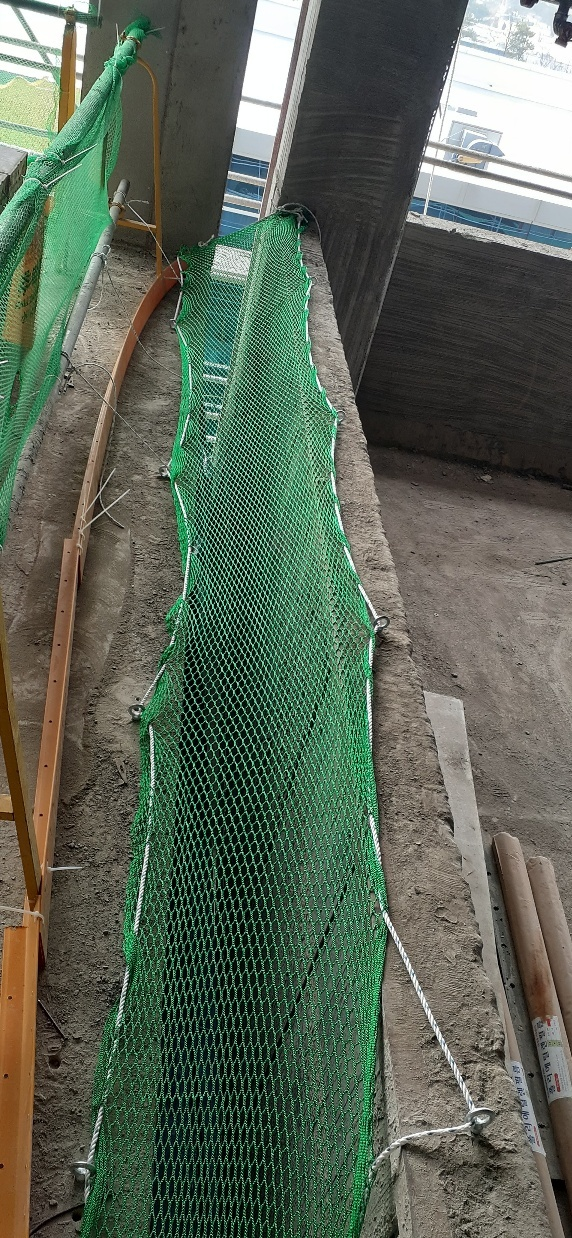 아웃트리거 미설치
3-1. 노동부 특별감독 개요
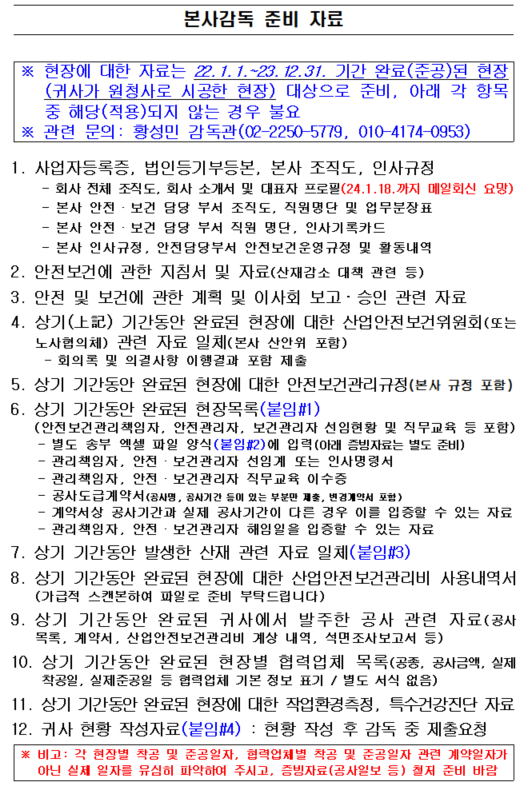 3-1. 노동부 특별감독 결과 (본사)
3-2. 노동부 특별감독 결과 (현장)
* 아산 웰스토리, 부평 한국경제, 평택 알박 실시 예정
3-3. 창원 해성디에스 중대재해 진행 현황
4. 전달사항
[Speaker Notes: -캠페인 진행 현황: 
-스마트에어백 도입(10개 구입. 5개 현장 배포) -> 이슈사항
-ISO 심사 7월 말~8월 초
-영종도 진행사항 -> 이슈사항]